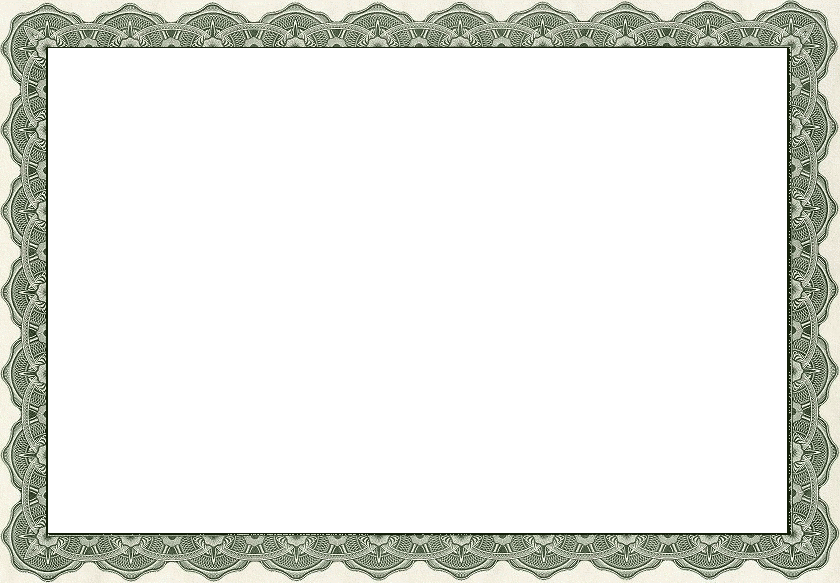 MOH logo
Certification body logo
Ministry of Health
Certificate of Competency
is issued to
First Name Middle Name and Last Name
For having successfully fulfilled the requirements of the national HIV tester certification program and is Certified to be Competent in the Area of HIV Rapid Testing.
Note. This certificate is only issued for HIV Rapid Testing and does not allow to perform any other test.
Valid <<Date Month Year>> through <<Date Month Year>>
Professional Registration No.: ………………………………………    
Certification No.: …………………………………………………..……
Seal of certification  body
Signature of Registrar ………………………………………………………………………
Name and Title ………………………………………………………………………
MOH logo
Certification body logo
Ministry of Health
Certificate of Competency
is issued to
First Name Middle Name and Last Name
For having successfully fulfilled the requirements of the national HIV tester certification program and is Certified to be Competent in the Area of HIV Rapid Testing.
Note. This certificate is only issued for HIV Rapid Testing and does not allow to perform any other test.
Valid <<Date Month Year>> through <<Date Month Year>>
Professional Registration No.: ………………………………………    
Certification No.: …………………………………………………..……
Seal of certification  body
Signature of Registrar ………………………………………………………………………
Name and Title ………………………………………………………………………